Ideas for More Price-Responsive Demand Response
CPUC workshop for Rulemaking 13-09-011: Role of Demand Response in Meeting the State’s Resource Planning Needs & Operational Requirements
Presented by James Fine
Voluntary TOU as DR Resource
Time-of-Use (TOU) tariffs create demand shifts, conservation & self-generation
Residential TOU can provide big value
Near term:  infrastructure and tariffs in place; marketing and enablement can scale quickly
Long term: significant system savings by avoiding combustion resource investments
EDF estimates 50% of SCE & SDG&E customers adopting SCE’s vTOU rate 
Reduce SoCal peak by 1,900 MW (near term)
Reduce system costs & rates by ~15% (long term)
Arizona: Two Examples of Scaling Up Voluntary TOU Enrollment
Arizona Public Service
Half of residential customers on TOU
Why? Energy Efficiency Standard credit 
Salt River Project
Half of residential customers on TOU
Why? Sustainability/EE program goals
EZ3 rate:  3-6 pm peak price, ~30,000 customers
SRP materials: http://www.srpnet.com/environment/sustainableplanpres.aspx
[Speaker Notes: Illustrative to compare APS with Tuscon Electric Power
Merely 2,000 customers on TOU]
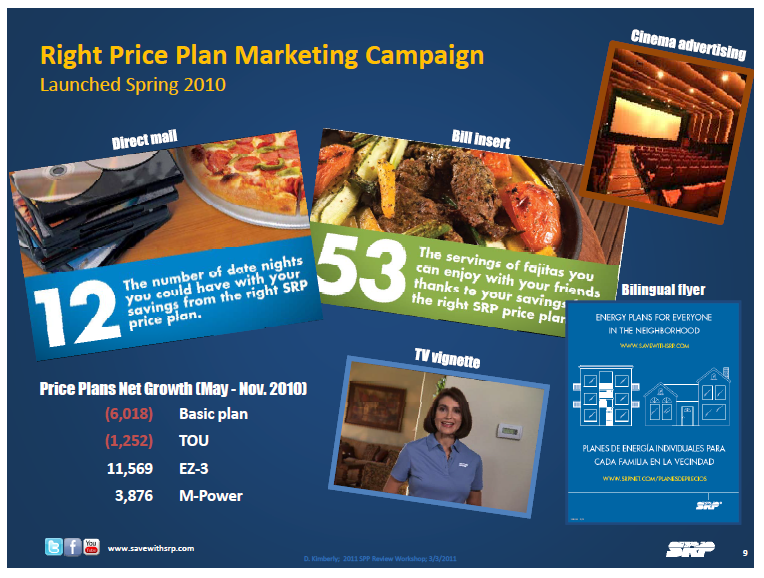 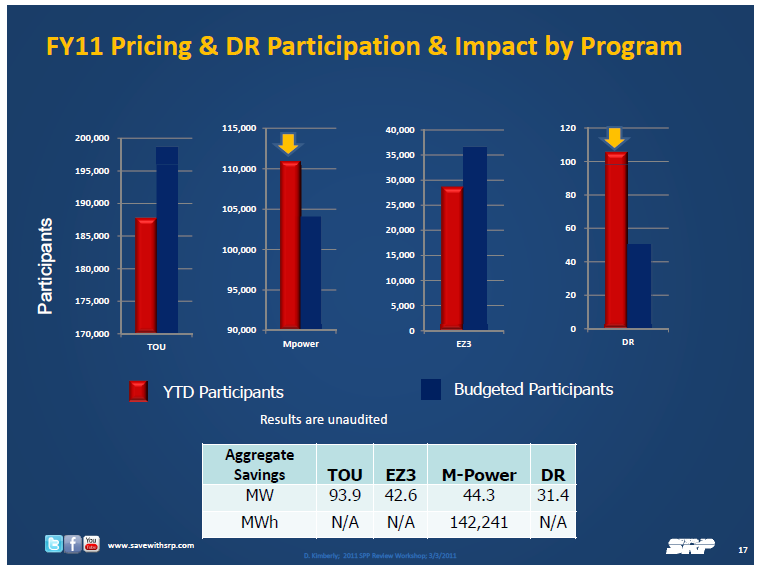 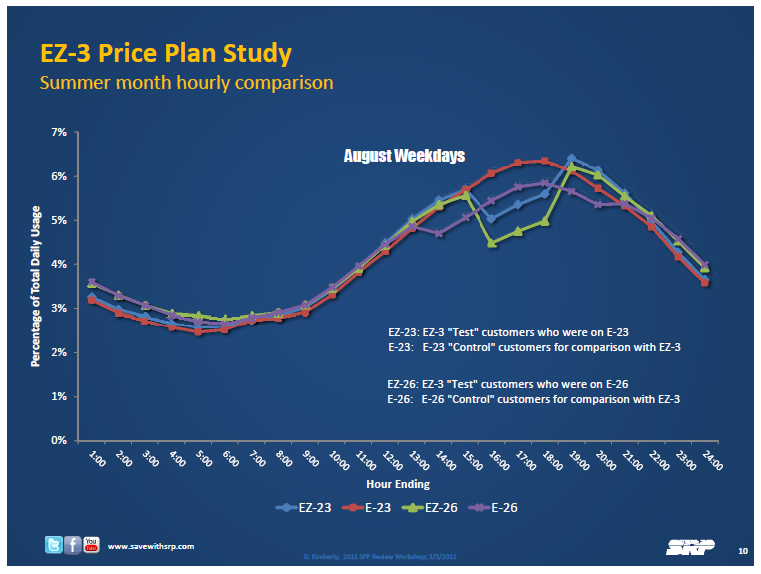 APS’s incentive for TOU via EERS
“Customers will be able to look to the Smart Grid for provision of real time prices, energy use information, and an array of billing options to enable them to manage energy use and costs.”
SDG&E Smart Grid Deployment Plan
(Page 14)
Jamie Fine
JFine@edf.org
(415) 293-6060